Sustainability -
A Designer’s Perspective
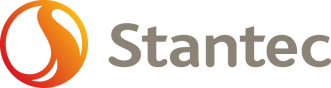 Stephanie Gould
October 31, 2016
Sustainable Rating Systems
LEED for buildings

SITES for landscapes

STAR community rating system

INVEST & FHWA Sustainable highways 

Envision for infrastructure
[Speaker Notes: Many systems that examine design and construction, each with a specific focus
Public opinion

These are just a few examples. There are also third party certifications for building products, rainforest friendly
Each has a slightly different meaning 

Method of measuring achieving goals]
Overview
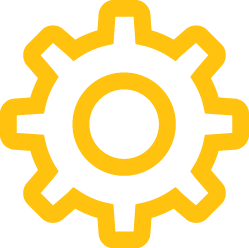 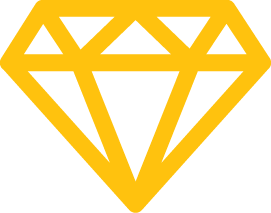 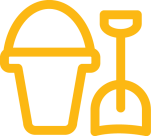 Introducing Envision
The Value of Envision
Envision in Action – 
Grand Bend WWTF
Introducing Envision
[Speaker Notes: Image: Cabot Trail, Cape Breton]
A Joint Collaboration
ISI Founding Organizations
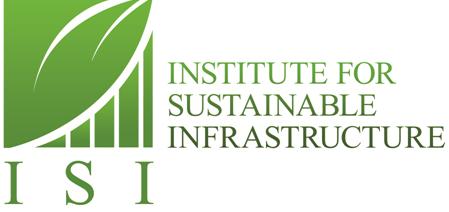 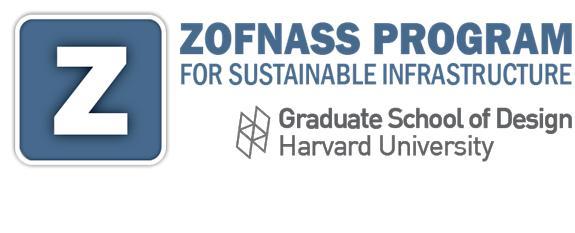 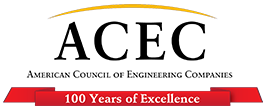 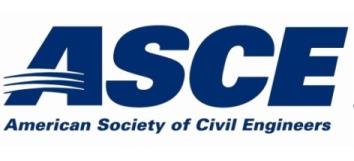 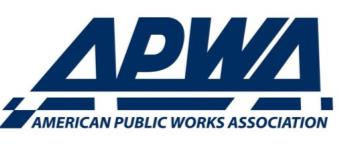 [Speaker Notes: Envision™ was developed in joint collaboration between the Zofnass Program for Sustainable Infrastructure at the Harvard University Graduate School of Design and the Institute for Sustainable Infrastructure. 

The Institute for Sustainable Infrastructure is a not-for-profit education and research organization founded by the American Public Works Association, the American Council of Engineering Companies and the American Society of Civil Engineers. 

Each founding organization was developing a sustainable infrastructure program and saw the need for a standardized framework for classification of sustainability practices.  The organizations decided to work together to form ISI to produce and administer the framework as a National Standard for Sustainable Achievement.  There was collaboration with Federal Agencies, Universities, Consultants, Professional Societies, Municipalities. This tool was vetted by industry experts.

Envision was officially launched in 2012]
Envision™ provides a holistic framework for planning, evaluating and rating the community, environmental, and economic benefits of all types and sizes of infrastructure projects… - Institute for Sustainable Infrastructure
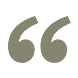 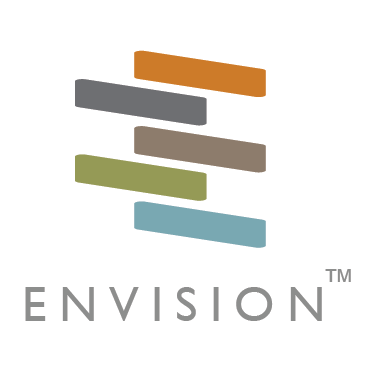 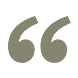 www.sustainableinfrastructure.org
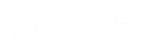 [Speaker Notes: The Envision™ Rating System is a series of tools  for evaluating the sustainability of civil infrastructure. The overall purpose is to foster a dramatic and necessary improvement in the performance and resiliency of our physical infrastructure across the full dimensions of sustainability. 
EnvisionTM timeline:
First version of Envision for industry review and comment came out July 5, 2011
ISI and the Zofnass Program at Harvard merged their two systems in the fall of 2011
Second version of Envision came out February 16, 2012 for self-assessments 
Project verification began in September 2012
First project was verified for award in 2013
Developed by the Institute for Sustainable Infrastructure and Harvard GSD Sustainable Infrastructure Program
ISI: founded by American Council of Engineering Companies (ACEC), American Public Works Association (APWA) and American Society of Civil Engineers (ASCE)
Framework for evaluating infrastructure performance and intended to foster improvement in performance, resiliency, long-term sustainability by:
Guiding planning and design processes; Comparing design options – making and defending choices; Evaluating performance across key areas; Publicly recognizing projects. 
Applies to all types & sizes of civil infrastructure
Can eventually be applied at any stage of the project’s life-cycle though today’s Envision is meant to be applied at the planning and design phases, as opposed to operations and maintenance.
Envision does not cover buildings, except for process-type facilities as buildings are well covered by LEED (new & existing), BOMA BESt (existing, Canada), Green Globes (existing)]
The Envision Framework
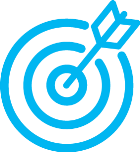 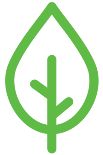 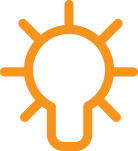 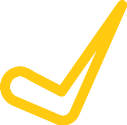 60 creditsacross 5 categories
Credits are flexibleand reward design and innovation
Objectives are outcome-based with a goal of no net impact or restorative performance
Think LEED®
but focused on all types of ‘horizontal’ infrastructure
[Speaker Notes: Envision
Think LEED®, only enhanced and applicable to all types of infrastructure
Objectives are outcome based – with a goal of no impact or restorative performance
55 credits across 5 categories
Credits are flexible and reward design and innovation]
Applicable to most types & sizes of infrastructure projects
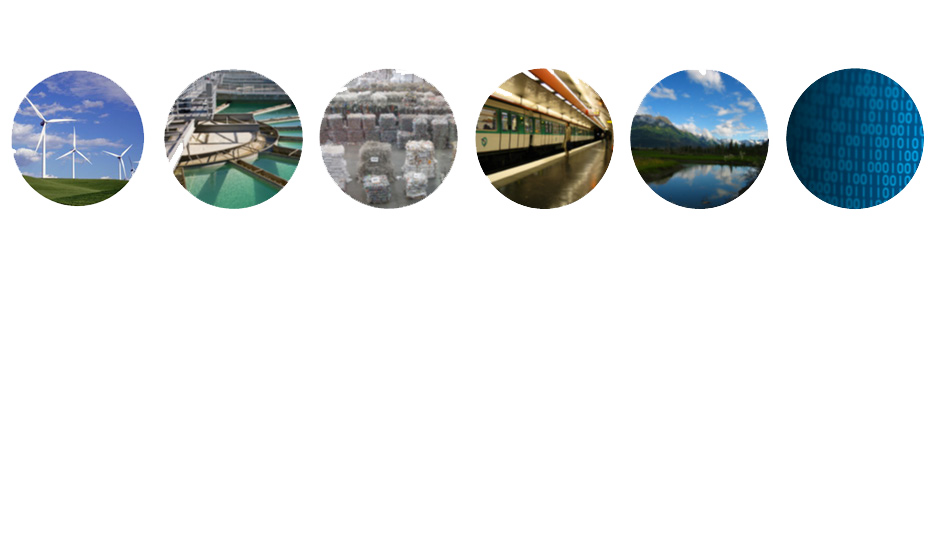 WATER
ENERGY
WASTE
LANDSCAPE
INFORMATION
TRANSPORT
Envision Addresses the public side of infrastructure
Broader concern for long term and community impacts
Reflects the fact that no single entity is typically responsible for infrastructure – collaboration is key
Infrastructure largely publicly funded – must respond to public and taxpayer needs
[Speaker Notes: First Point: 
Envision is a system that is applicable to all types and sizes of infrastructure projects
Most sustainability rating systems for infrastructure are sector specific or regionally based. Before Envision, there was no comprehensive system in either Canada or the US that covered all aspects of infrastructure.  
Envision is designed to fill this need. Envision draws on a number of existing standards such as LEED, Greenroads, CEEQUAL, and Sustainable Sites. It is meant to address all environmental, economic and social aspects of a project, rather than a single project attribute, or a small sub-set of attributes. It recognizes the value of other standards, and uses those that are considered to be best practice. In this way Envision does not attempt to “re-invent the wheel”, rather it is meant to amalgamate and standardize existing frameworks to improve planning and design processes, and recognize genuine leadership.

Second Point:
Infrastructure elements aren’t like buildings
Buildings:
- Are generally under the control of a single entity
- One can readily optimize building systems
- There is generally limited mandate or interest in the broader spectrum of sustainability
- Building owners and managers are not legally responsible for addressing most stakeholder concerns
On the other hand, for Infrastructure,
- There is no single responsible entity
- Multiple departments with different issues, agendas, schedules, budgets, customers are involved
- Requires integration at the city/community and regional levels
- Public funding means that designs must be responsive to public needs]
‘Credits’ in Five Categories
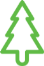 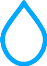 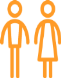 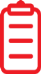 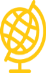 Natural  World
15 credits
Resource Allocation
14 credits
Climate + Risk
8 credits
Leadership
10 credits
Quality of Life
13 credits
1 Siting
NW 1.1 Preserve Prime Habitat
NW 1.2 Protect Wetlands + Surface Water
NW 1.3 Preserve Prime Farmland
NW 1.4 Avoid Adverse Geology
NW 1.5 Preserve Floodplain Functions
NW 1.6 Avoid Unsuitable Development on 
Steep Slopes
NW 1.7 Preserve Greenfields

2 Land + Water
NW 2.1 Manage Stormwater
NW 2.2 Reduce Pesticide + Fertilizer Impacts
NW 2.3 Prevent Surface + Groundwater Contamination



3 Biodiversity
NW 3.1 Preserve Species BiodiversityNW 3.2 Control Invasive SpeciesNW 3.3 Restore Disturbed Soils
NW 3.4 Maintain Wetland + Surface Water Functions

NW 0.0 Innovate or Exceed Credit Requirements
1 Materials
RA 1.1 Reduce Net Embodied Energy
RA 1.2 Support Sustainable Procurement Practices
RA 1.3 Use Recycled Materials
RA 1.4 Use Regional Materials
RA 1.5 Divert Waste from Landfills
RA 1.6 Reduce Excavated Materials Taken Off Site
RA 1.7 Provide for Deconstruction + Recycling

2 Energy
RA 2.1 Reduce Energy Consumption
RA 2.2 Use Renewable Energy
RA 2.3 Commission + Monitor Energy Systems




3 Water
RA 3.1 Protect Fresh Water Availability
RA 3.2 Reduce Potable Water Consumption
RA 3.3 Monitor Water Systems

RA 0.0 Innovate or Exceed Credit Requirements
1 Emissions
CR 1.1 Reduce Greenhouse Gas Emissions
CR 1.2 Reduce Air Pollutant Emissions






2 Resilience
CR 2.1 Assess Climate Threat
CR 2.2 Avoid Traps + Vulnerabilities
CR 2.3 Prepare For Long-Term Adaptability
CR 2.4 Prepare for Short-Term Hazards
CR2.5 Manage Heat Island Effects

NW 0.0 Innovate or Exceed Credit Requirements
1 Purpose
QL 1.1 Improve Community Quality of Life
QL 1.2 Simulate Sustainable Growth & Development
QL 1.3 Develop Local Skills + Capabilities





2 Wellbeing
QL 2.1 Enhance Public Health + Safety
QL 2.2 Minimize Noise and Vibration
QL 2.3 Minimize Light Pollution
QL 2.4 Improve Community Mobility + Access
QL 2.5 Encourage Alterative Modes of Transport
QL 2.6 Improve Accessibility, Safety + Wayfinding

3 Community
QL 3.1 Preserve Historic + Cultural Resources
QL 3.2 Preserve Views + Local Character
QL 3.3 Enhance Public Space

QL0.0 Innovate or Exceed Credit Requirements
1 Collaboration
LD 1.1 Provide Effective Leadership + Commitment
LD 1.2 Establish a Sustainability Management System
LD 1.3 Foster Collaboration + Teamwork
LD 1.4 Provide for Stakeholder Involvement




2 Management
LD 2.1 Pursue By-Product Synergy Opportunities
LD 2.2 Improve Infrastructure Integration





3 Planning
LD 3.1 Plan for Long-Term Monitoring + Maintenance
LD 3.2 Address Conflicting regulations + Policy
LD 3.3 Extend Useful Life

LD 0.0 Innovate or Exceed Credit Requirements
[Speaker Notes: 5 categories, 60 credits
This looks a lot like LEED, 
If used as an outline for a design study report it forces a designer to consider]
Project ‘scoring’ determined by performance on full constellation of metrics / credits, each with their own guidance and directives
The Envision rating system
4 levels of certification available:
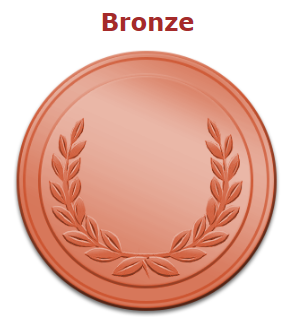 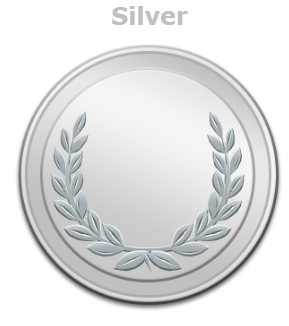 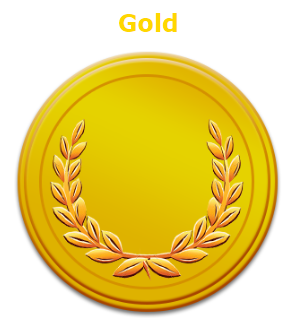 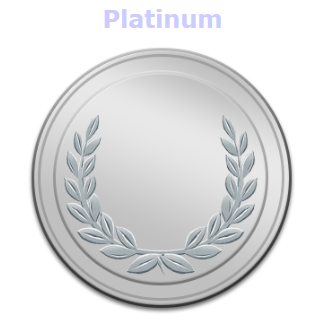 50%
20%
30%
40%
[Speaker Notes: Bronze: 20-29% of applicable credits achieved
Silver: 30-39% of applicable credits achieved
Gold: 40-49% of applicable credits achieved
Platinum: 50%+ of applicable credits achieved]
Envision is a design philosophy and framework
Not prescriptive

Allows for flexibility
Public agency challenges
[Speaker Notes: Infrastructure is typically one of the largest components of a municipality’s operating/capital budget, and it forms the backbone for community structure. Therefore it is one of the best mechanisms for a municipality to effect change]
Natural Evolution in Design
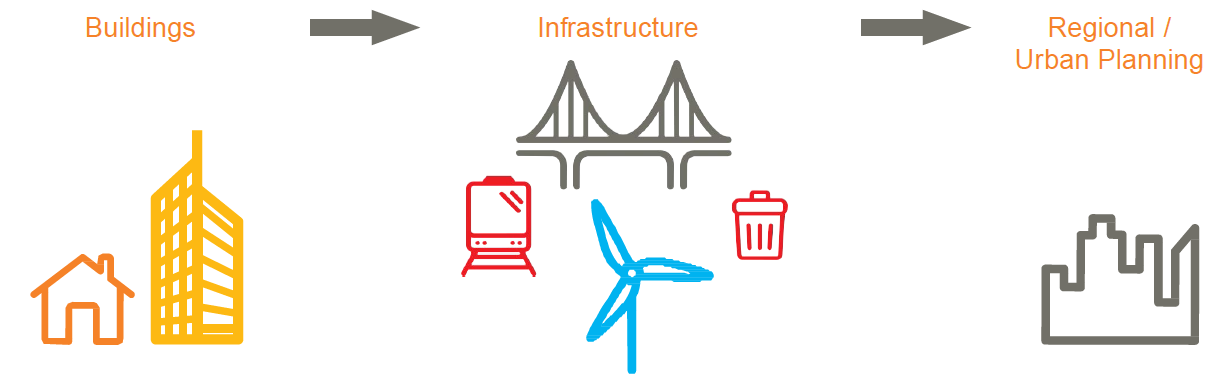 Where we have been: 
Multiple Rating Systems
Building Scale 
(e.g. LEED®)
Where we are:
Infrastructure 
Project Scale 
(Envision)
Where we are headed:
City-Scale sustainable
Planning
(the next challenge)
Triple Bottom Line - Infrastructure
Technical Challenges
Social and Environmental Impacts
Financial Cost
‘Making it Make Sense’
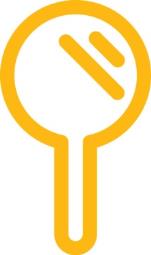 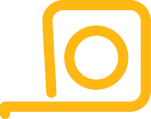 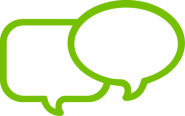 Need for Easy-to-Understand Language
Growing Public Interest
Too Many Metrics
Value of Envision
[Speaker Notes: Image: Capstick, Cape Breton]
Two Primary Value Propositions:
1. Enhancing quality of design
2. Communications platform
As a Framework & Design Tool
Challenges us to foster innovation in design
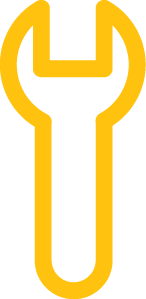 Think comprehensively 
Encourages interdisciplinary collaboration
Stimulate “out-of-box” solutions
[Speaker Notes: Envision provides vocabulary and metrics to describe sustainability in real, measurable terms.
Think comprehensively
Stimulate “out-of-box” solutions
Leads to improved overall design
Think LEED, but for infrastructure

Envision can add value to design through:
Helping to determine the right project
Consideration of the full project lifecycle
Incorporating stakeholder needs and concerns
Facilitating integration with existing assets & networks
Identifying synergies and cost efficiencies

Benefits
Owner with marketing and recognition
Designer by focusing design and providing resources
Community with involvement and design improvements]
How does this play out in the design process?
Progression of Project Timeline / Technical Design
Using Envision Framework as Reference Point
Communicate
Focus
Assess
Innovate
Award Submission
[Speaker Notes: Our experience applying Envision has directed our approach 
As industry leaders we have discovered ways to streamline Envision implementation 
We have created a suite of customizable tools and resources 
Envision Roadmap Tool - Tailored reference that provides guidance on potential actions, types of documentation and strategies that can be employed to elevate project performance and scoring potential
Additional companion tools to track documentation and coordinate the design process across disciplines]
Incremental Improvement
Credit number and title
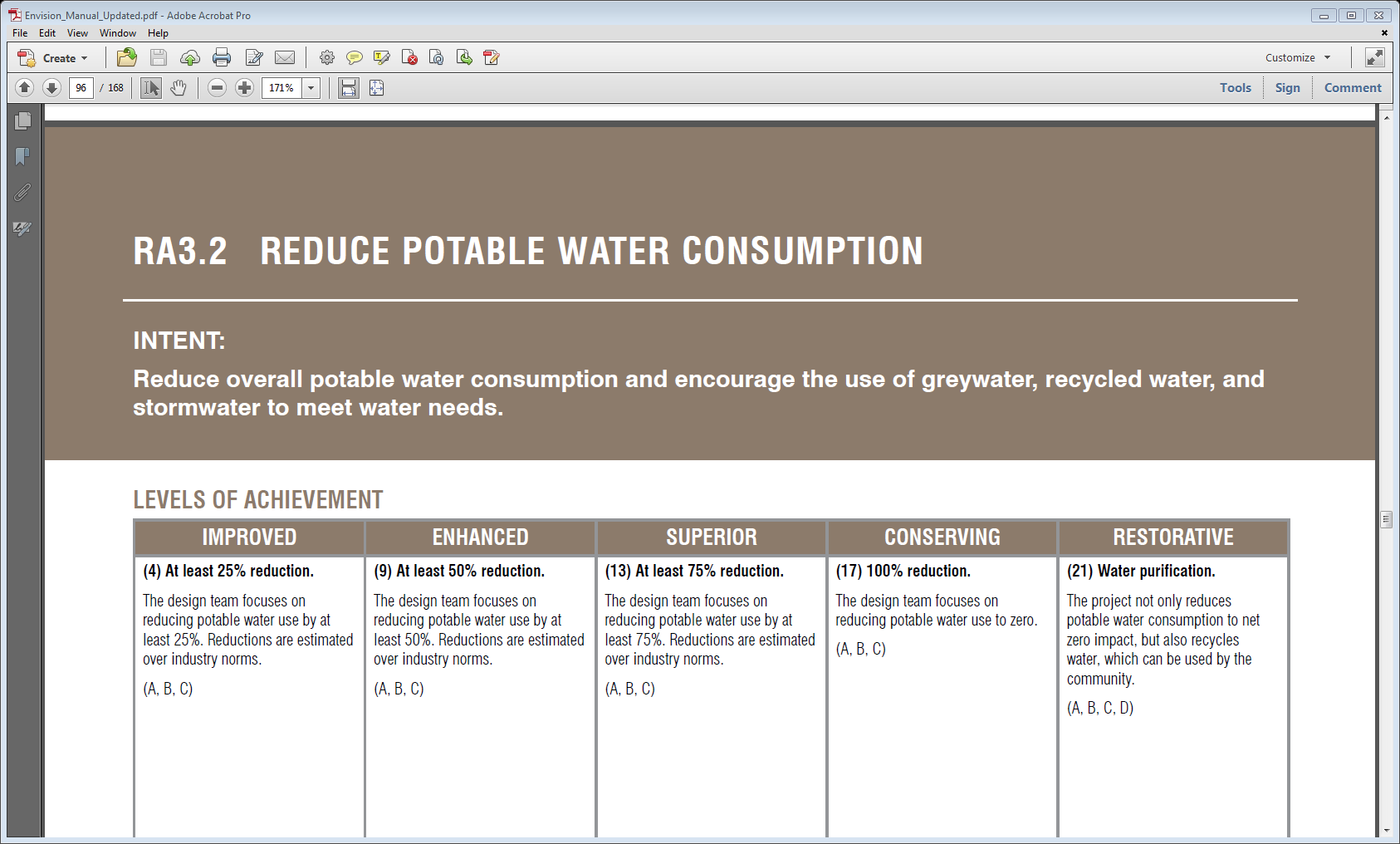 Purpose of 
the credit
How the credit will be measured
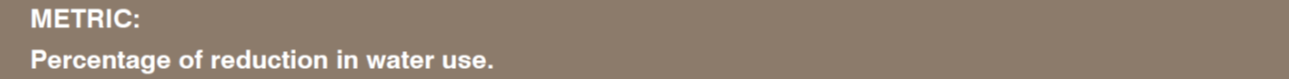 RESTORATIVE
Performance that restores natural or social systems.
CONSERVING
Performance that achieved zero negative impact.
SUPERIOR
Performance that is noteworthy but not conserving.
ENHANCED
Performance that is on the right track.
IMPROVED
Performance that is above conventional.
[Speaker Notes: In the manual you will see two pages of explanation and instructions for each of the 60 credits.  At the top of each credit there is:
A credit number and title;
An intent statement summarizing the purpose of the credit.
A metric statement indicating how performance is assessed; and
The total points available for the credit.

Each credit description in this Envision™ Guidance Manual includes an intent statement and metric, levels of achievement, a description, ways to advance to higher achievement levels, evaluation criteria and documentation, sources, and related credits. 

Let’s look at each part.  

First, you see the credit name, intent, and metric.]
Qualitative credit example
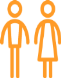 Quality of Life—Credit QL3.3: Enhance Public Space
Project team must demonstrate the extent to which consideration for new public space(s) was incorporated into the design
Quantitative credit example
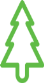 Natural World—Credit NW1.7: Preserve Greenfields
Project team must demonstrate the extent to which their project preserves greenfields by locating development on greyfield or brownfield sites
As a Communication Platform
Opportunity to engage public and stakeholders
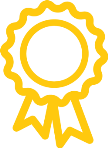 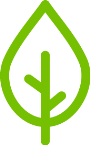 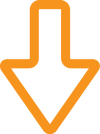 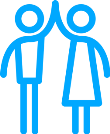 Justifies & Validatescommitments to sustainability
Formal ISI award
available for high-achieving projects
Boosts PRreputation, and the prestige of the project
Encouragescommunity and stakeholder buy-in
[Speaker Notes: A great tool to demonstrate specifically how a project is promoting sustainabliity and measures it.
Envision can be used as a tool for two-way communication between the project owner and the public.]
Envision in Action
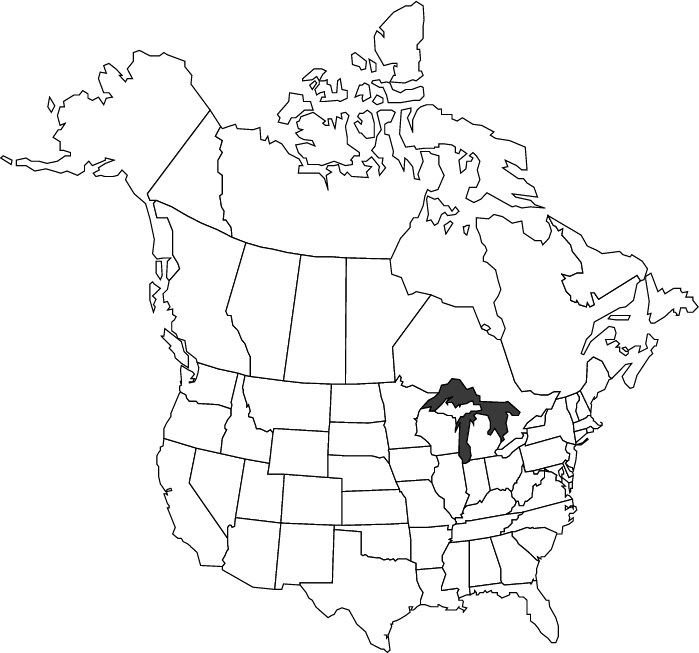 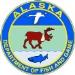 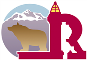 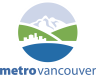 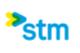 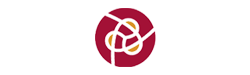 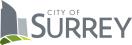 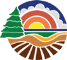 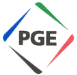 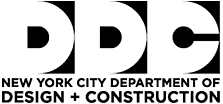 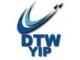 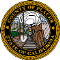 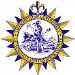 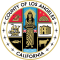 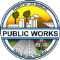 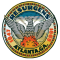 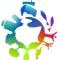 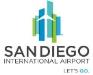 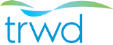 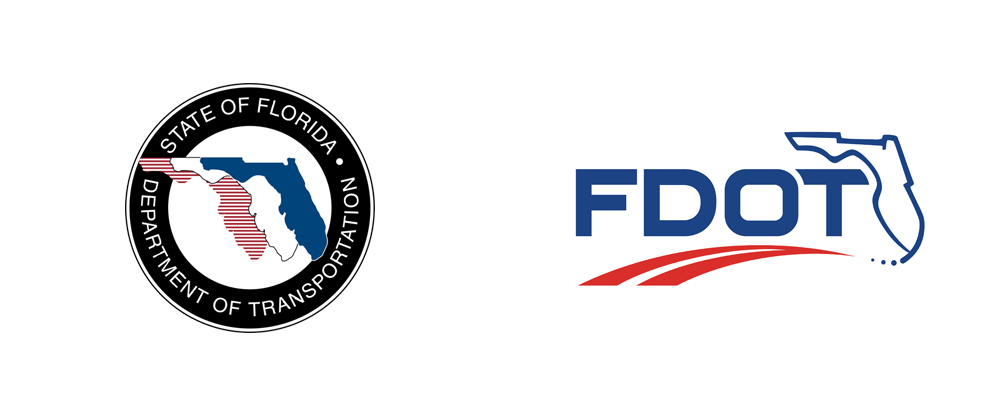 A Representative Sample…
[Speaker Notes: 19 projects listed on website as certified the first one is in Alaska was in 2013

The William Jack Hernandez Sport Fish Hatchery in Anchorage, Alaska
The 141,000-square foot hatchery facility is the largest indoor sport fish hatchery in North America, and contains many sustainable features, including sophisticated recirculation technology that reduces by 95 percent the water and energy normally used by conventional hatcheries. The sustainability aspects of the Fish Hatchery that garnered high-level ratings included leaving the brownfield site cleaner than before, saving water and energy, keeping Ship Creek clean, and building public education into its design. Additional higher levels of achievement were concentrated in several Envision structure credit categories, including the following:
Leadership Category: Pursued by-product synergy: The project formed a partnership to transfer waste from the operations of the facility as input to another facility, and evaluated the potential to make use of warm water from a neighboring industry.
Quality of Life: Improved the net quality of life of all communities affected by the project and mitigated community impacts. The project improved user accessibility, safety and wayfinding of the site and surrounding areas. It also enhanced public space including improvement of public parks, plazas, recreational facilities, or wildlife refuges to enhance community livability.
Resource Allocation: Reduced energy use: The project piloted and later implemented a full scale, highly efficient, recirculated aquaculture system that reduced the energy needed to heat the process water, ventilation, and building heating by approximately 88%, while significantly reducing operating costs and maintaining production goals.
Natural World: Preserved greenfields: The project included the environmental restoration of a former military brownfield and greyfield site, including the cleanup of contaminated soils.

“The William Jack Hernandez Sport Fish Hatchery provides a great fit for the first-ever ISI Envision project award. As the heart of Alaska’s sport fish stocking program, and the largest indoor sport fish hatchery in North America, it’s also the largest application of water recirculation technology for a hatchery. The sustainability of this project guided the vision and development of every aspect of the hatchery, and all facets of building and site design incorporated sustainability principles that will last far into the future,” said ISI Executive Director William Bertera


Edmonton – First adaptation of Envision checklist to evaluate relative performance for proposed urban development
25% of ENV SPs in N.A. are public works & other government staff]
Select Certified Projects
LA County Sun Valley Watershed
South Los Angeles Wetland Park
WJ Hernandez Sport Fish Hatchery
Tarrant Regional Water District Pipeline
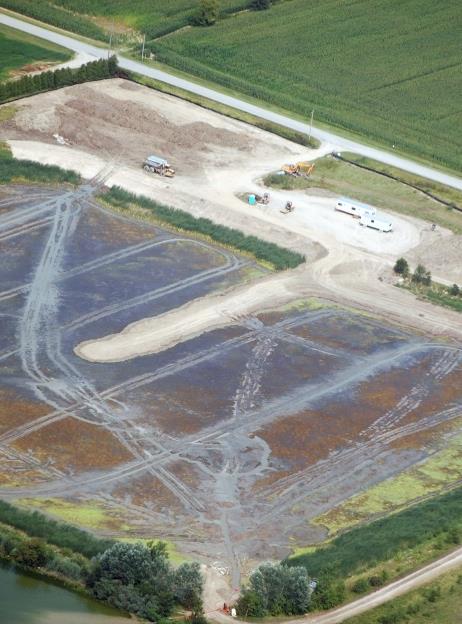 Envision is Being Used

Grand Bend WWTF
Challenge

Designing an innovative wastewater plant that meets current and future needs, addresses environmental and social concerns, while being affordable.
[Speaker Notes: Explain how this project incorporated the Envision Framework during design
Odours
Design flexibility
Water quality
Natural environment restoration
Stakeholder engagement
Economic sustainability

Facility design by others was overbudget and not acceptable to client. Stantec was brought in to rethink the project.  It ended up below budget, a better design and included facilities for the fire department to fill their trucks and an educational component for school children in addition to serving its intended purpose in a better and more sustainable way.]
Framework Example - Grand Bend WWTF
Solution
Used Envision as a design aide to:
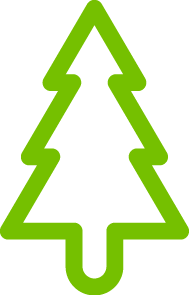 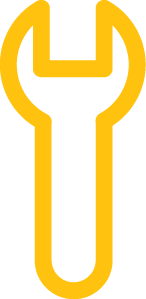 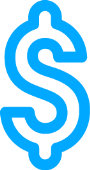 Address environmental/social challenges
Improve design performance and resiliency
Cut facility cost by $9 million ($25M     $16M)
Grand Bend WWTP, Ontario
[Speaker Notes: Needed to build a new plant, needed to build up the site so they dug a big hole to source material….
Key sustainable features include a 
constructed wetland to support native wildlife species and further buffer treated effluent, 
flexible design that makes the facility responsive to changing sewage flows, 
reduced construction and operational costs, 
construction within the boundaries of the original facility's footprint to protect prime farmland, and 
trails and interpretive signage to encourage community visitors.
Children’s activity booklet
Advanced treatment research]
Innovation Through Envision to Add Value
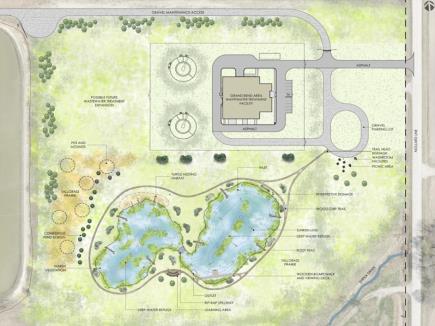 Restored native habitats
Opened facility to the public
Enhanced water quality beyond requirements
“The Municipality of Lambton Shores is excited to have achieved ISI Envision verification of the Grand Bend Area WWTF with our partners – the Municipality of South Huron and Stantec…We hope this project will pave the way for others in Canada to pursue Envision verification in their infrastructure designs.”
- Mayor Bill Weber
Summary
Envision offers the following benefits:

Opportunity to pursue incremental improvements
Metric for incorporating ‘soft’ considerations into design decisions – ‘walking the talk’
Consistent framework for comparing and contrasting benefits
Platform for encouraging collaboration and design innovation
Offers avenue for compelling other project delivery partners to make progress on sustainable development objectives
Strong (and growing) support and recognition 
Potential to demonstrate leadership
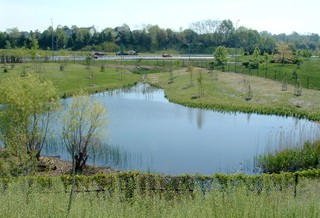 Questions?
Thank You
Stephanie Gould, PE
E: Stephanie.Gould@stantec.com
T: (907) 343-5235